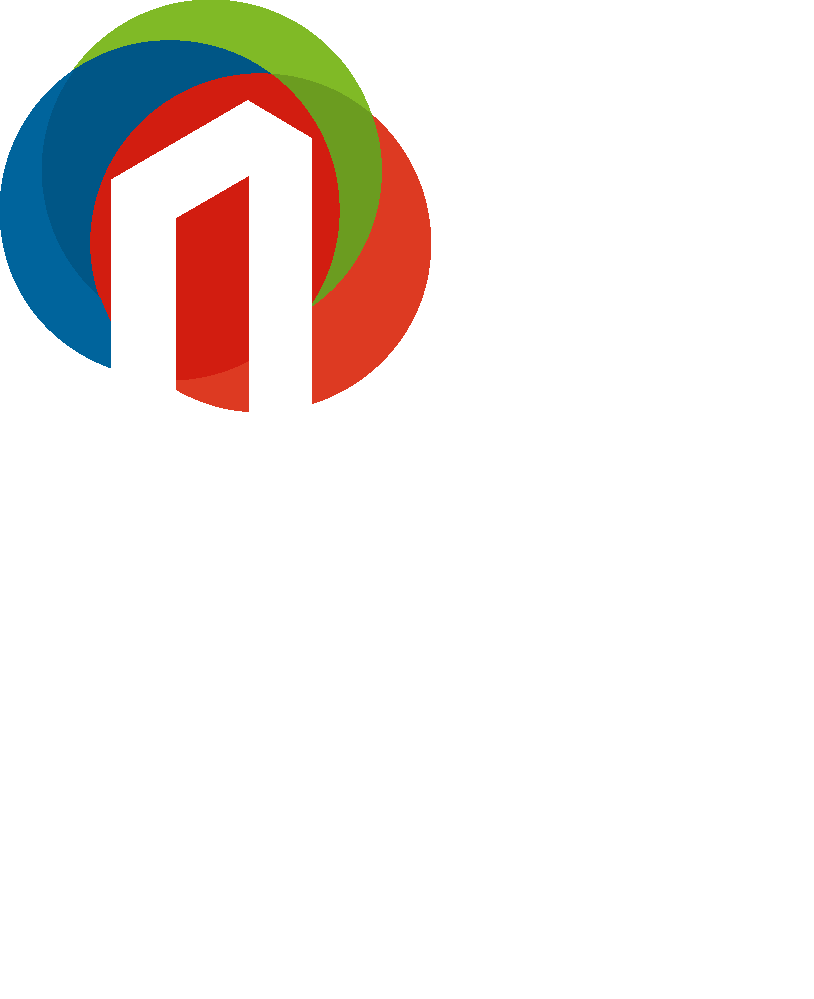 PROJET INGENIEURS EN APPRENTISSAGE
IMAGE & PHOTONIQUE, SMART-INDUSTRIES
Application mobile Table d’orientation 3D interactive
OBJECTIFS
PROMOTION : 2019
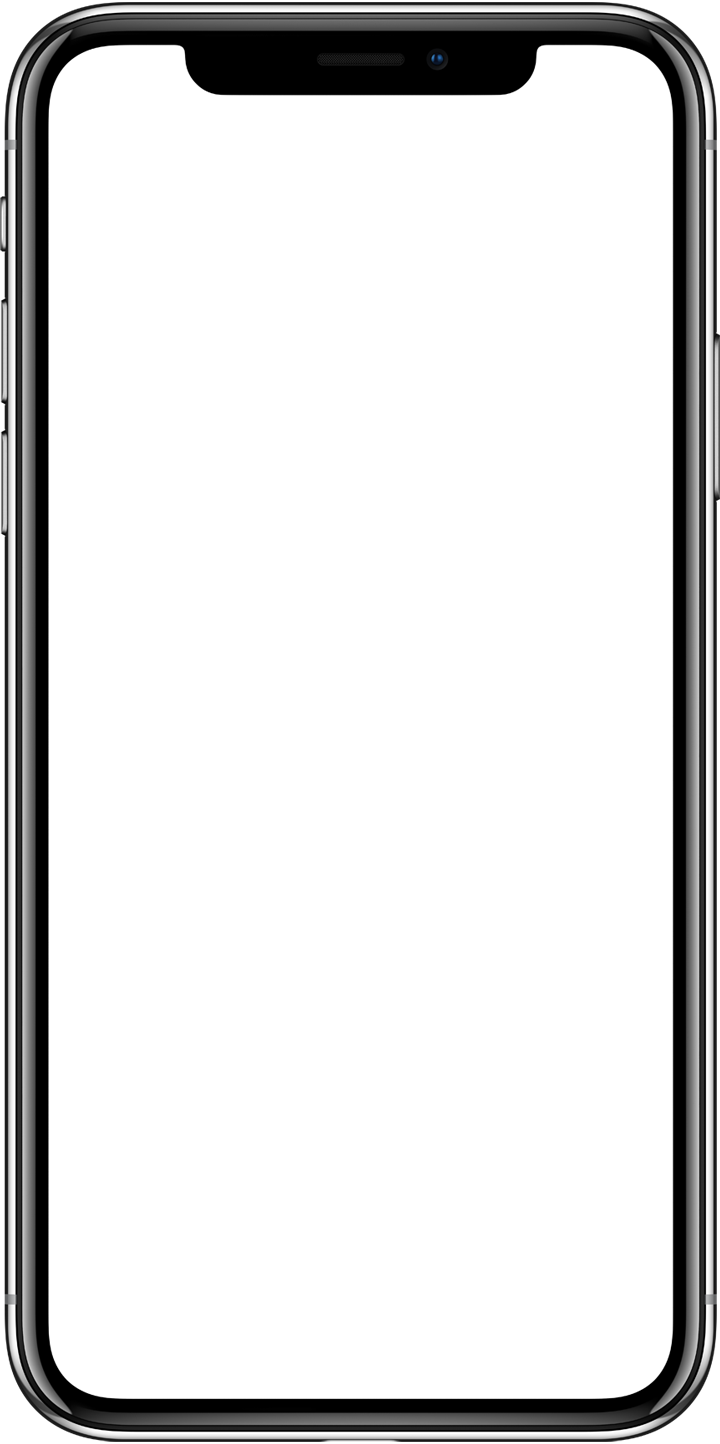 Créer une application d’orientation en montagne pour le tourisme ou l’industrie
Application possible
Afficher des informations utiles (nom de montagne, altitude, parcours…) en réalité augmenté
Orienter un drone grâce à la détection précise de l’horizon et de potentiel obstacle
Grégoire AUBRY
Lucas BATIER
Guillaume BODART
Florent FERIOL
EQUIPE :
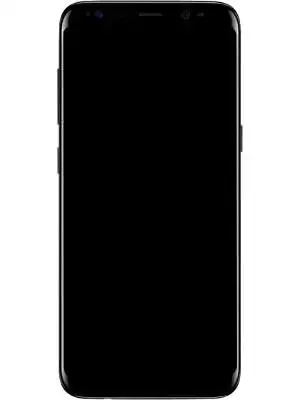 PARTIE DESTINEE AUX ILLUSTRATIONS
DESCRIPTIF
MOTS-CLES :
Horizon
Smartphone
Réalité augmenté
Fusion de données
Fusion de données
Capteurs smartphone
Modèle numérique de terrain
Traitement d’images


Détermination précise et automatisé de la ligne d’horizon
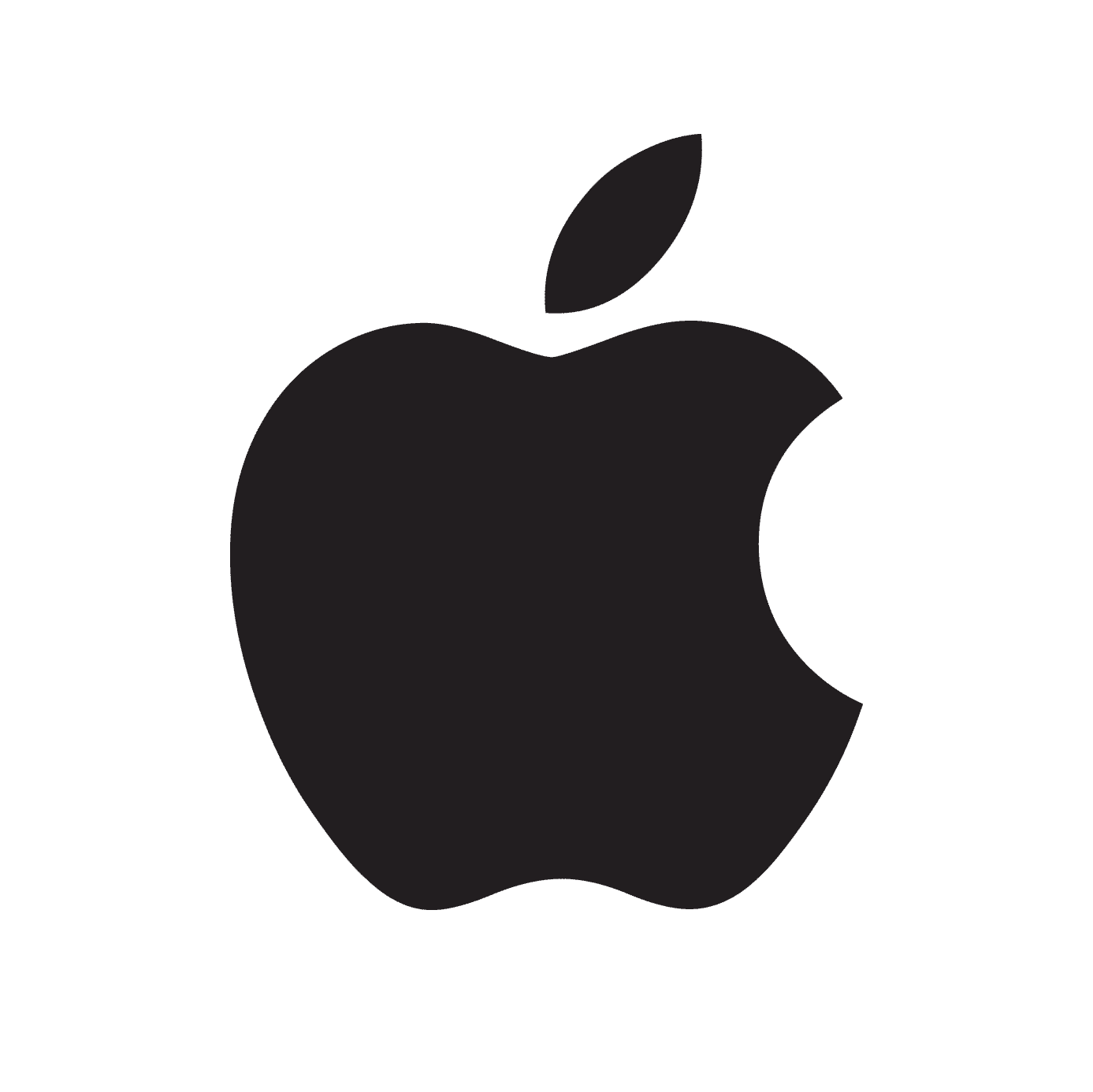 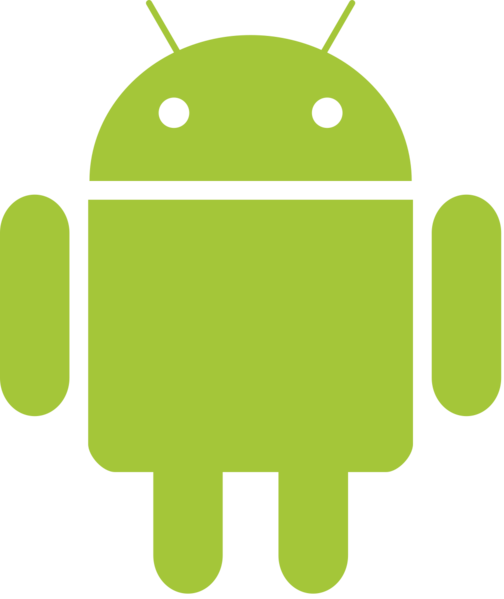